Young Women’s Ministries
Adventist Ministries Convention
Monterey, California
January 15, 2014
Northern California Conference
NCC Women’s Ministries Coordinator and Presenter:
Mary Jo Lauderdale
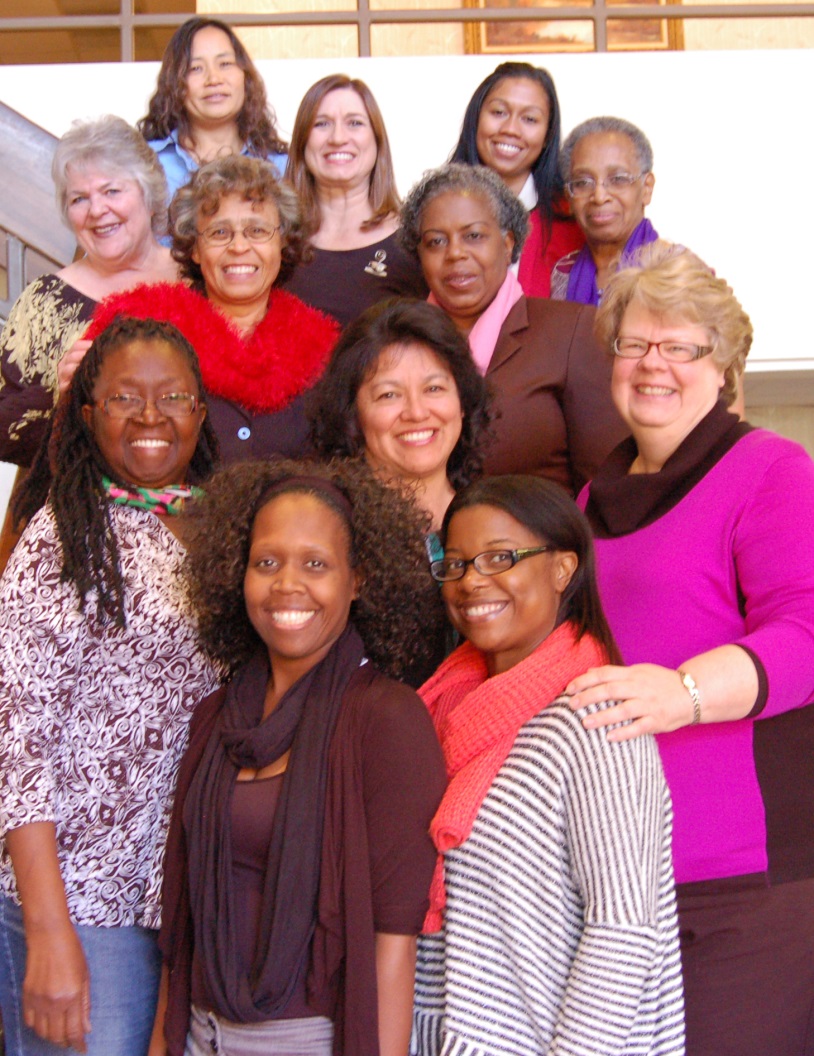 NCC Women’s Ministries 
Advisory Board
WMAB Praying for Guidance
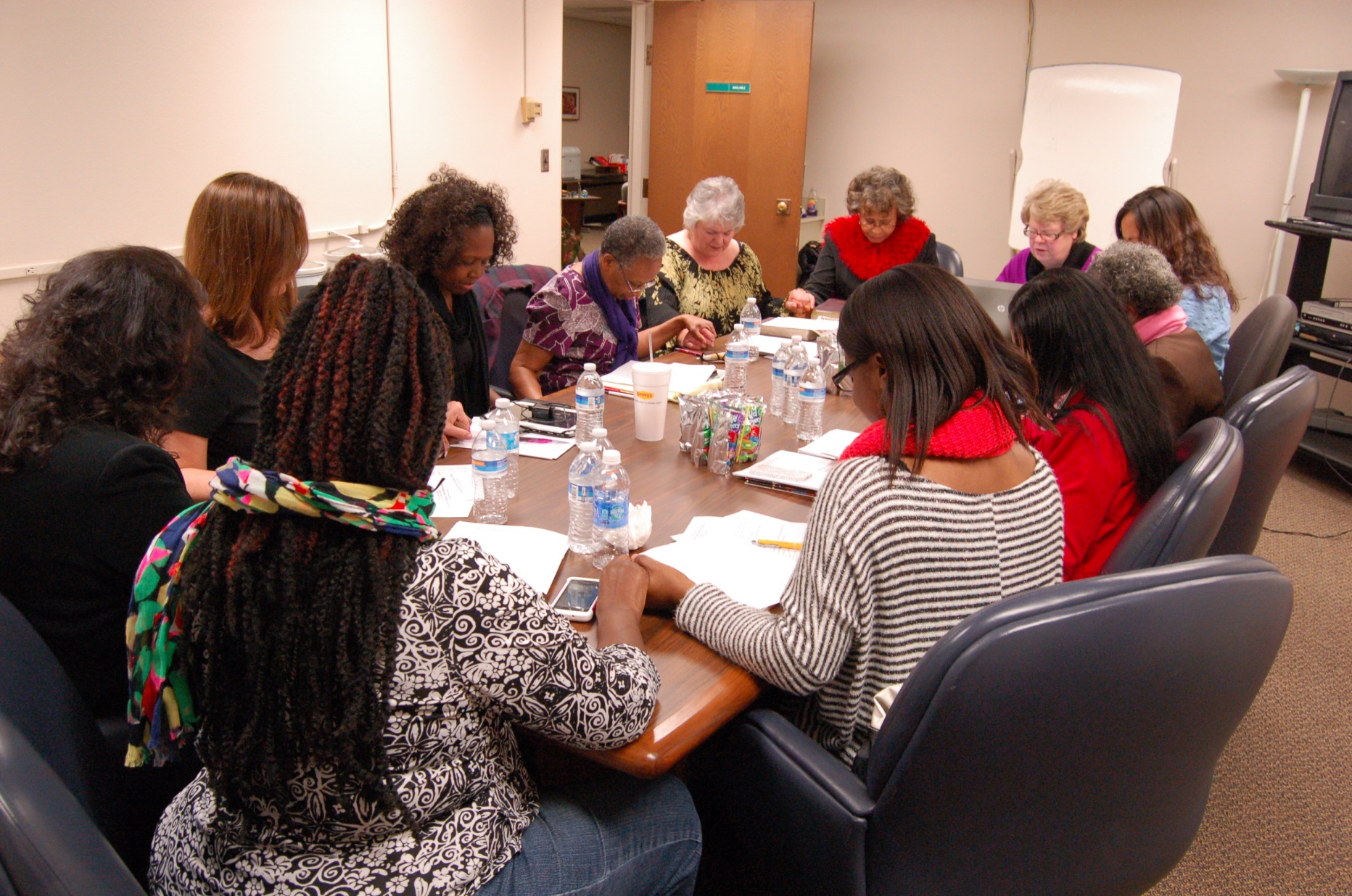 “You’re my place of quiet retreat;  I wait for Your Word to renew me…
I lovingly embrace everything You say,
I shiver in awe before You;
Your decisions leave me speechless with reverence.”
Psalm 119:114, 119,-120 THE MESSAGE
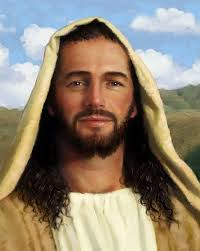 Mentoring
Christian mentors don’t need to be perfect or have all the answers. They need a commitment to their own spiritual growth and that of others, a willingness to give of their time and influence and a genuine concern for others.

God has other gifts to enhance our lives here and now. One set of gifts is marked "Spiritual Gifts" God gives each woman a unique set of gifts to use in service for Him and others. 

Use this brochure to start you on your way about discovering the spiritual gift God has given you.
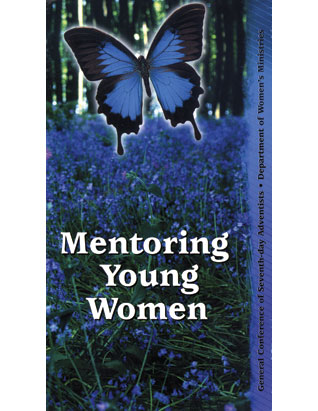 WM and Our Teens
Tap into the potential of the young women in your church! 

Find out what Women’s Ministries can do for them, and what they can do for Women’s Ministries!

Some groups are working with girls & boys 6-12 years
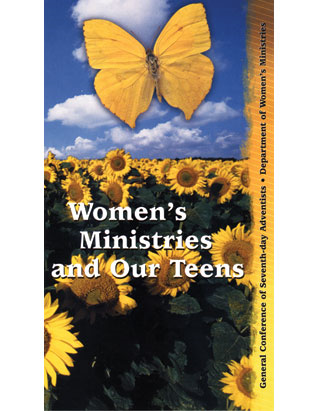 NCC Young Women’s Ministries Advisory Board
2010-WM Board voted to ask a high school or academy student to join our WM board
2011-WM Board voted to begin a Young Women’s Advisory Board under the direction or the WMAB
Pictured is the first YWM Advisory Board
2013 YWM Board
Needs of Our Young Women Today
To know their Heavenly Father personally and that He loves & adores them

To Understand their Heavenly Father longs to communicate with them personally

Personal Bible study & prayer time a daily part of their lives

Develop Leadership skills & a desire for mission
Needs of Our Young Women Today
To have mentors that provide loving Christian examples

Help in understanding real love, real relationships, real beauty & their real self.
NCC Women’s Ministry Prayer Time
Prayer Boxes Given by God Girl’s YWM 
in Paradise, CA to Advisory Board
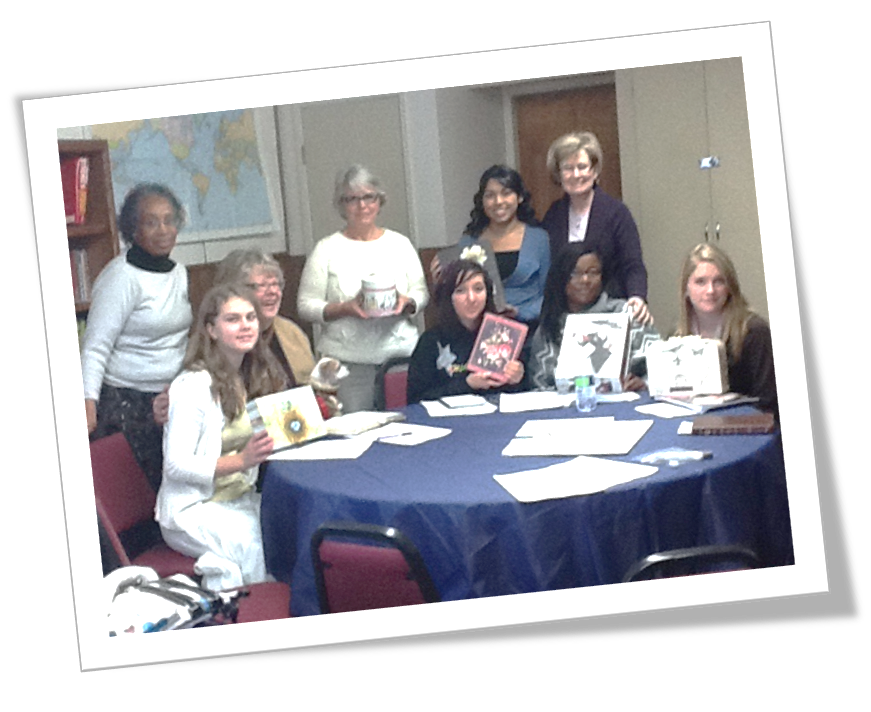 5 Example Models
From the Northern California Conference
Young Women’s Ministries
Models for YWM
Northern California encourages each church to form their own model for Young Women’s Ministries as we also encourage for Women’s Ministries

Consider the size of your church & potential number of young ladies that you can invite to your group

Leadership Potential:  Young Women, Mothers & Mentoring Women of the Church Family and possibly community involvement
Models for YWM
Continued
Talk to your pastor & local church board

Pray that God will lead you to form your model for YWM

Check with your pastor about funding

Be Consistent

Do not leave any young lady out
Models for YWM
Continued
I suggest for every women who is leading out to read Staci Eldridge’s book or the CD series 

  Becoming Myself,  
the Women God Intended Me to Be

Do not underestimate Young Women; many are capable of leading out and have incredible ideas

Refreshments are nice but not necessary 

Stay in touch with your local Women’s Ministries Leader & Conference Women’s Ministries for support and supplies.
Models for YWM
Continued
Check to see if grants are available through your local conference or Union

Confidentiality is upmost of importance

You must report abuse
Model #1    Bible Study
Weekly/Bi-Monthly Bible Study
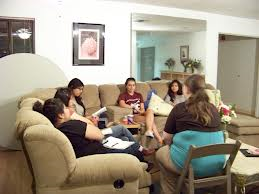 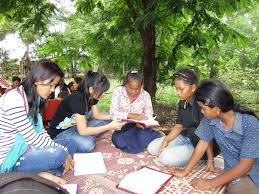 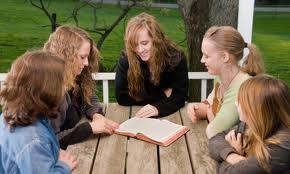 Model # 1  (Bible Study Series)
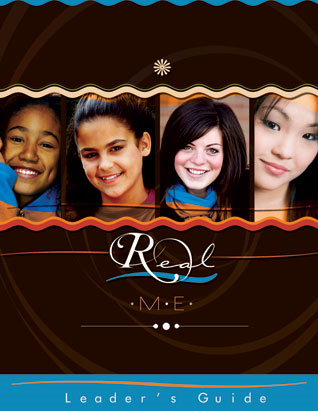 Real Me
Real Beauty
Real Friends
Real Love



Leader’s Guide
  $14.95 each
Real Me
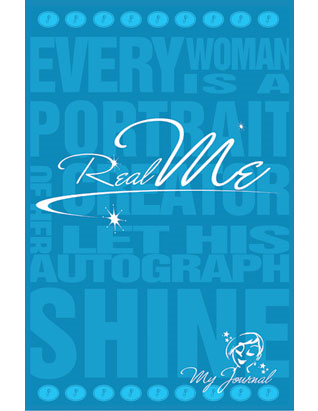 Journals
10 @ $9.95
This Bible Study Series can be implemented into any & all of the other YWM Models
Young Women’s Bible Study
by: Tamyra Horst
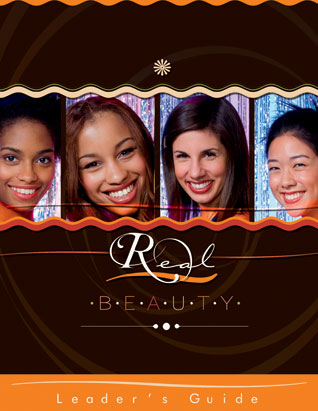 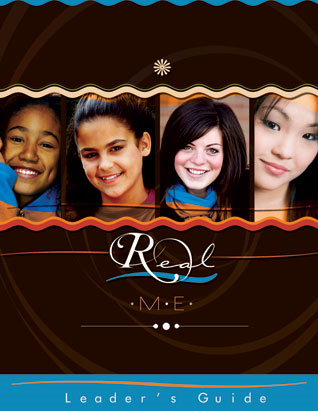 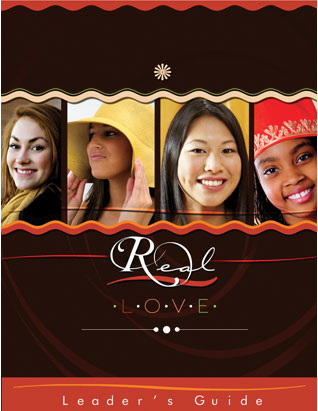 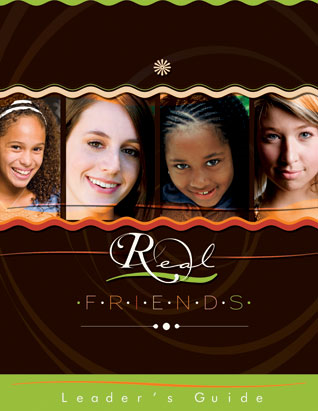 10 Journals for each section
$9.95 @ Advent Source or your local ABC
Model # 2   Faith Girls                               Chico, CA)
Sabbath School Class (Early teen Girls)

Cathy Linhares & Joann Moon used a study series

Showed the Eric & Leslie Ludy Film 
          “When God Writes Your Love Story”

Christmas Mission Project

Fund Raising for Mission Project
Model  # 3   God Girls                                   Paradise CA)
Special Yearly God Girl’s Weekend in the spring

Beautiful Home of Melinda Hillock

Melinda Hillock,  Shelly Snider & Academy Mothers

Now a Special Weekend for 6-12 year olds

Special Speaker

Drama of Women of the Bible
Model  # 3   God Girls                                   Paradise CA)
Treasure Hunt in the woods

Gourmet meals

Continued mentoring throughout the year

Dedication service
Model # 4  Armored Ladies                               Sacramento Southgate Church
Monthly Meetings, Activities & Outreach


Corletta Taylor-Sacramento Southgate


Weekend Retreat


Recreation & Parties


Coats for Kids in Public School
Model # 4  Armored Ladies                               Sacramento Southgate Church
Evangelism Series Outreach


Homeless Shelters,  God in Shoes


Coats for Elementary Schools


Prayer Time


Bible Study


Local Church Projects
Model # 5      RIGHTS OF PASSAGE                                   Capital City Church                                    Sacramento, CA)
Yearly Program 
Weekly Class Programs
Dress & Make-up
Speech & Presentations
Shopping & Budgets
Food Prep and Presentation
Etiquette     
Leadership
Dating & Relationships
Gifts & Performance
Model # 5      RIGHTS OF PASSAGE                                   Capital City Church                                    Sacramento, CA)
Graduation-Dinner and Program-Hilton
Four year program
Involving women throughout the church and community

New Program with Young Men also have now been established
Northern California ConferenceWomen’s MinistriesCongo Widows Mission Project
Goma, Democratic Republic of the Congo The most dangerous city in the world
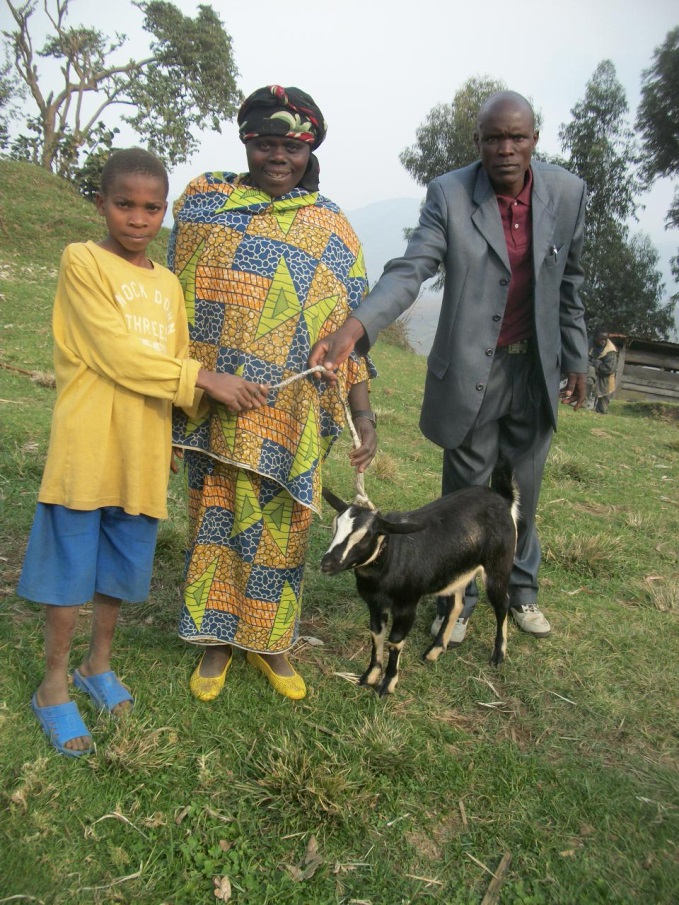 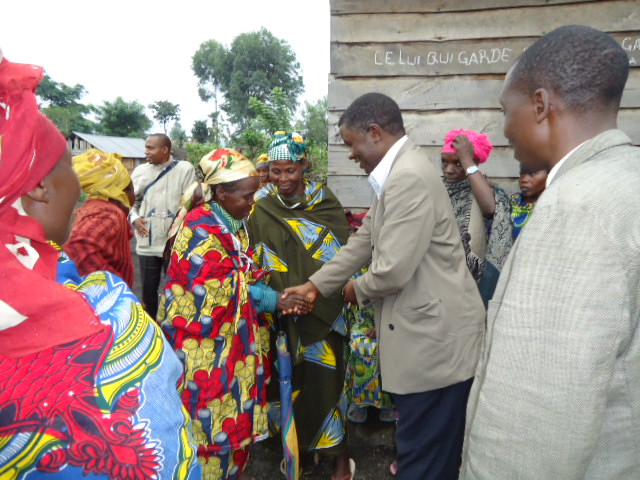 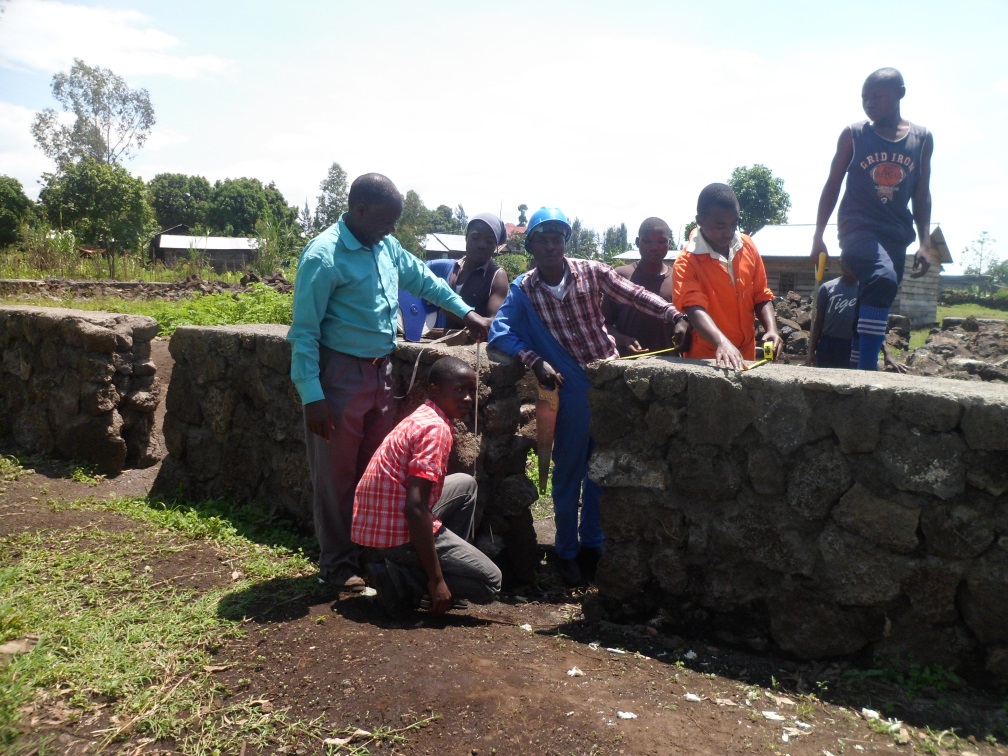 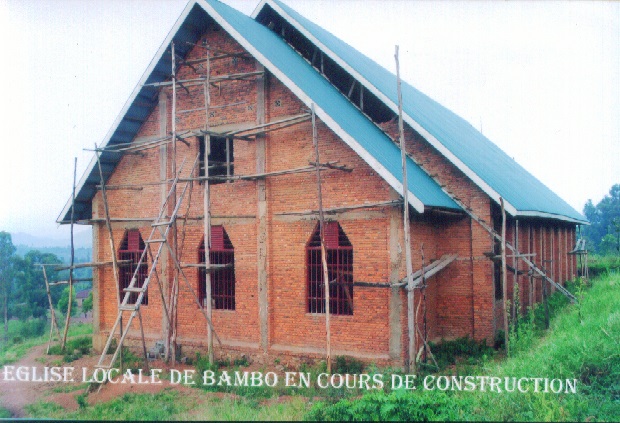 YWM Eye Glasses for Goma
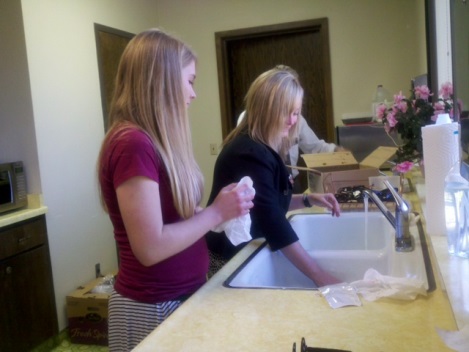 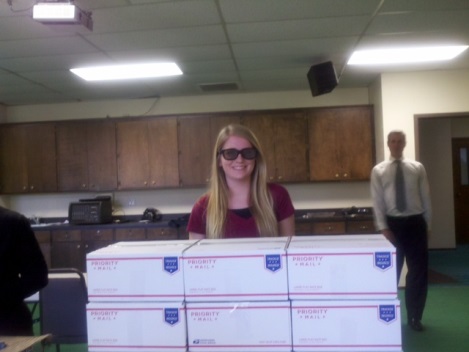 10 Boxes of glasses for Goma in the Democratic Republic of the Congo!
Young Women’s Ministries Advisory Board Mission Project
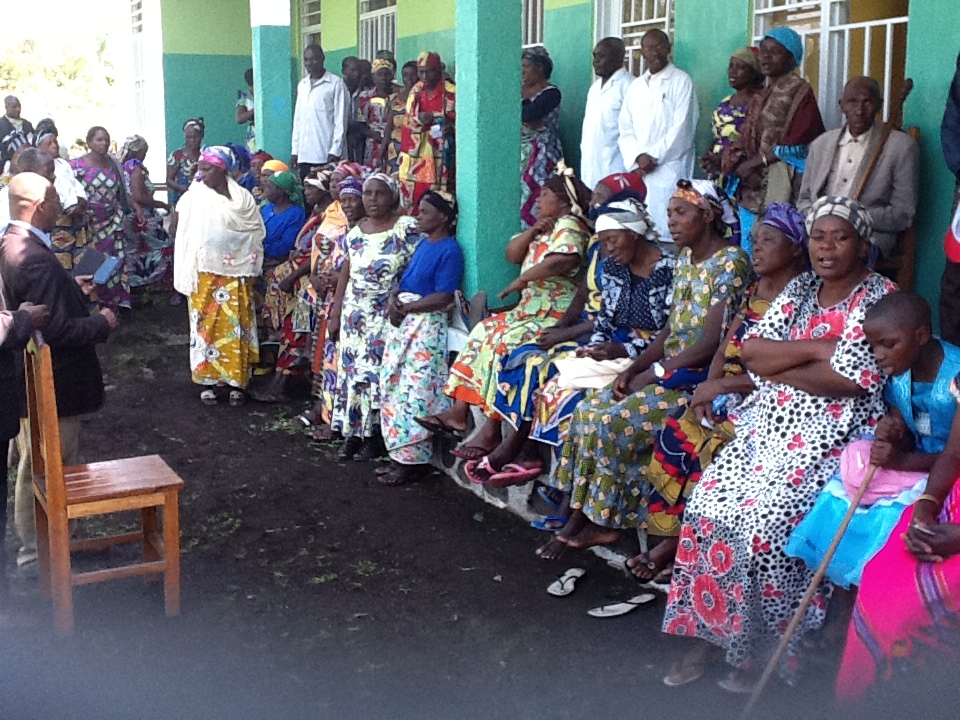 Glasses for the Widows of the DRC
YWM  Advisory Boards Ships Glasses to the DRC
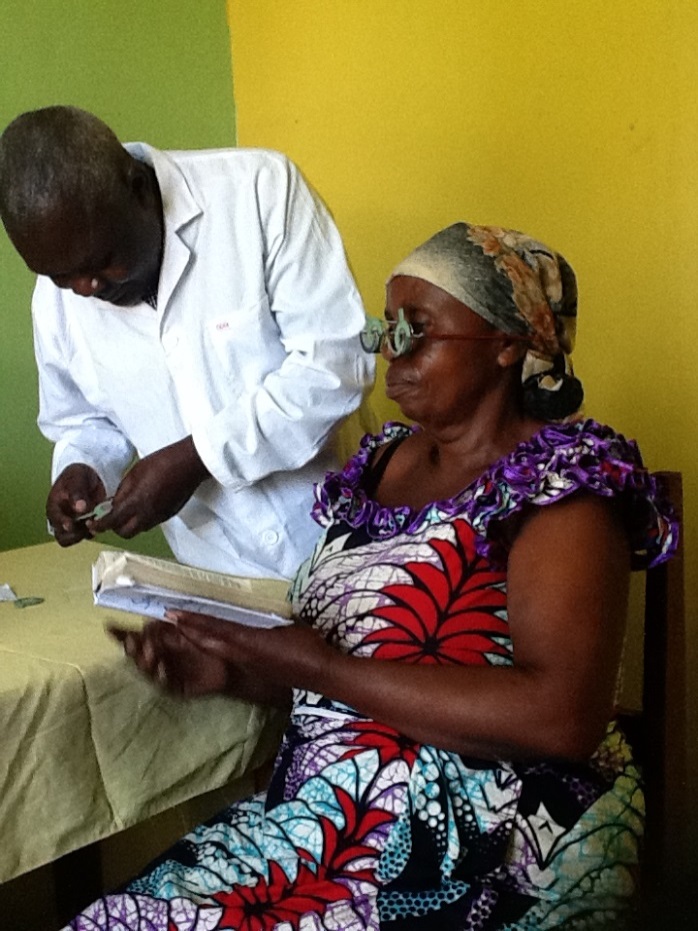 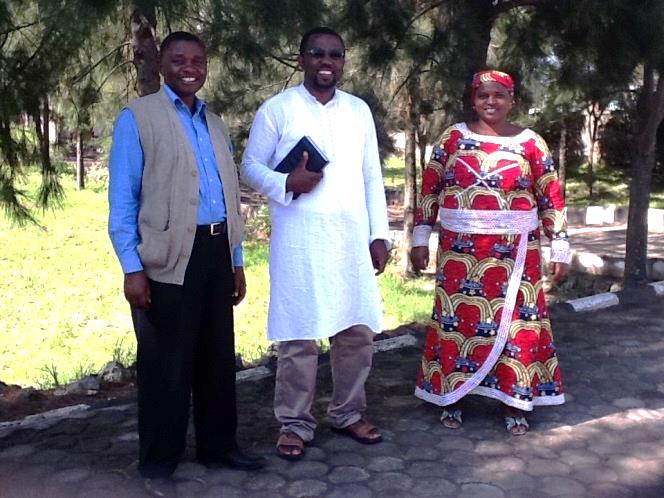 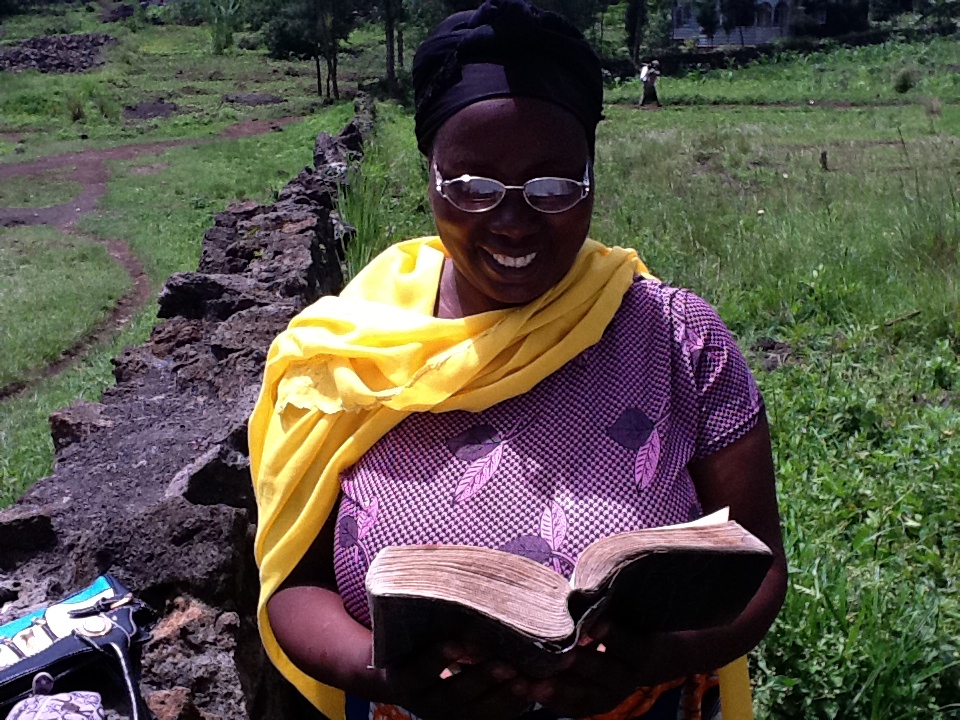 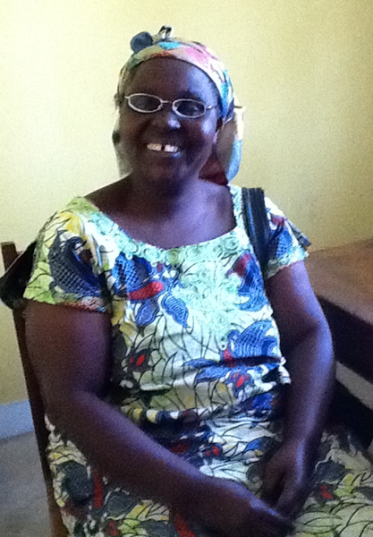 NCC WM and YWM Grants
The Northern California Conference Women’s Ministries Advisory Board offers a grant for an event up to $300.00 per year to each church in our conference. 

In 2012 we voted to also give churches who were organizing a YWM to be elegible for a grant up to $300.00.  

It is the WMAB hope that this will encourage YWM throughout our conference.
YWM Advisory Board Retreat
We are planning our first weekend retreat in February of 2014

Our Goal:
To encourage our YWM Advisory Board to develop their relationship with their Heavenly Father

Form a connection between the YWM advisory board 

Ideas from networking with other YWM’s to take back to their local churches
YWM Advisory Board Retreat
Becoming leaders in their churches and YWM

A time to give input & ideas to other board members and WM leaders

Developing relationship with mom’s and WM leaders
Screening
I recommend all individuals working with children go through your conference recommended screening process
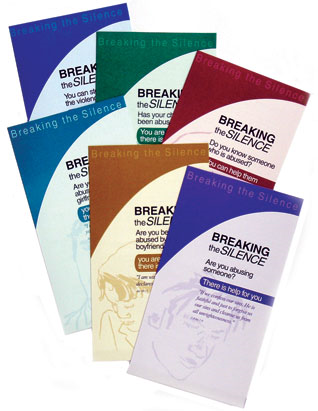 Resources
“True Love Waits” is a ministry to encourage virginity with the teens and young adults who aren’t married. 
   http://www.lifeway.com/n/Product-Family/True-Love-Waits 

"For Young Women Only" by Shaunti Feldhaun
     http://www.shaunti.com/book/for-young-women-only/
Resources
"Teen Virtue - Real Issues, Real Life...A Teen Girl's Survival Guide"
http://www.bhpublishinggroup.com/products/teenvirtue/


Warning Signs of Potential Batterers (download)
http://www.nadwm.org/site/1/docs/Abuse/WarningSignsofPotentialBatterers.docx
Contact Information
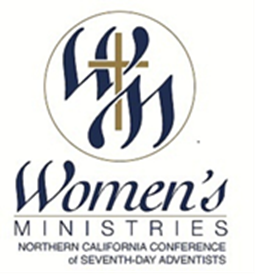 Mary Jo Lauderdale
Women's Ministries Coordinator 
Northern California Conference 
of Seventh-day Adventist
P.O. Box 23165
Pleasant Hill, CA  94523-0165
925/685-4300 O
530/345-4335 H
530-520-5983 C
www.ncc.adventist.org/womensministries  
mlauderdale@nccsda.com